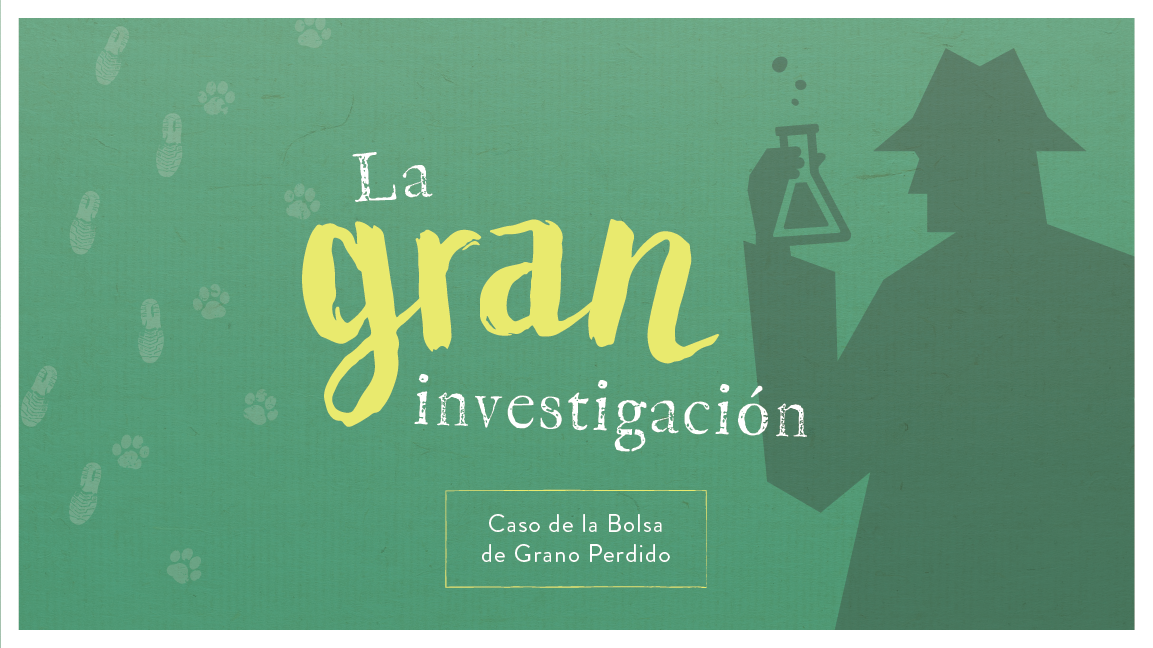 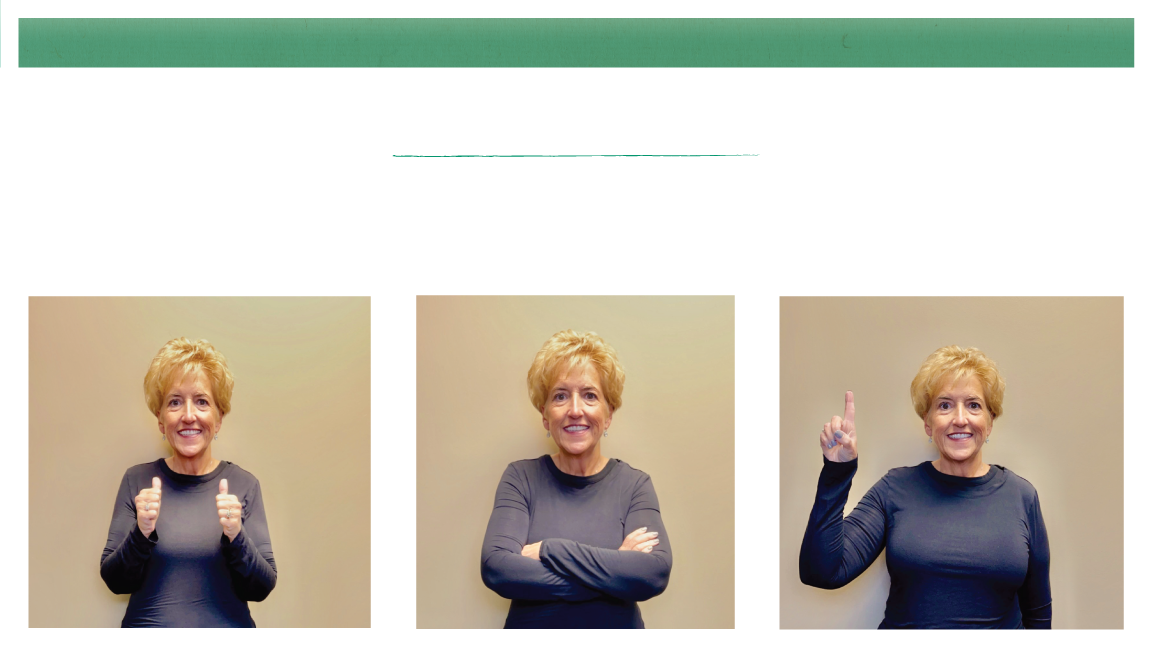 Pista del Día
Podemos
(Señale ambos pulgares hacia uno mismo)
confiar
(Cruce los brazos sobre el pecho)
en Dios.
(Señale hacia arriba)
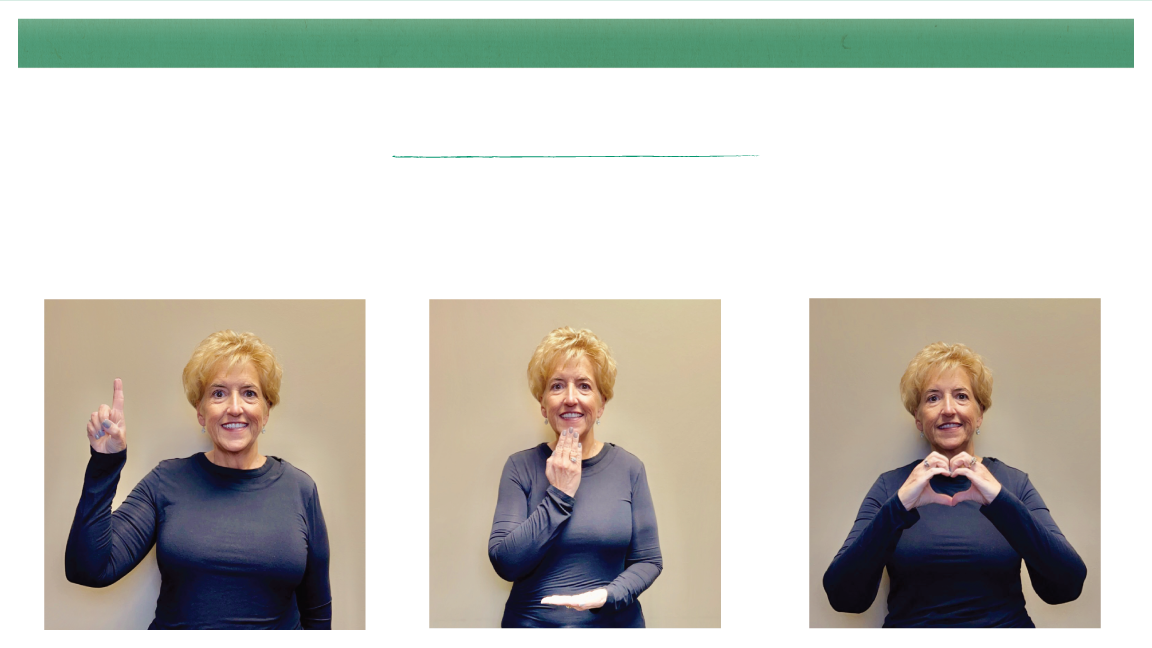 Versículo para memorizar
Pues el SEÑOR
(Apunten al cielo)
es bueno.
(Coloca la mano abierta con los dedos juntos en la barbilla y baje frente a usted)
su amor
(Haga corazón con las dos manos)
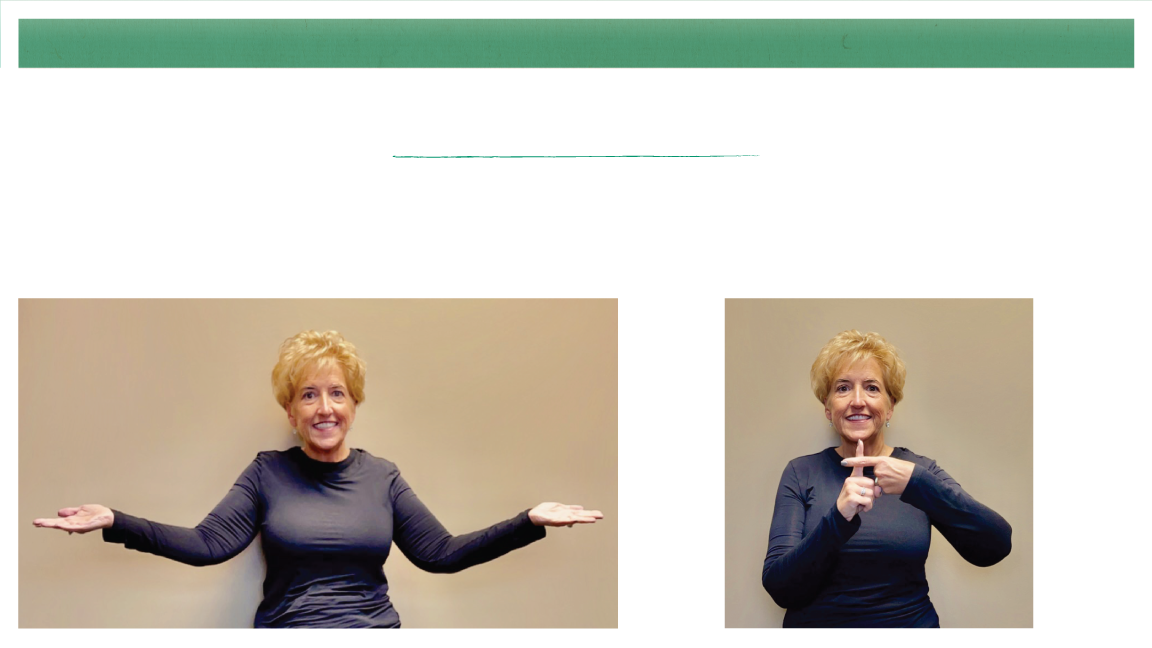 Versículo para memorizar
inagotable permanece 
(Balancea los brazos a ambos lados de ti)
y su fidelidad continúa de generación en generación 
(Haga una cruz con sus  dos dedos de puntero)
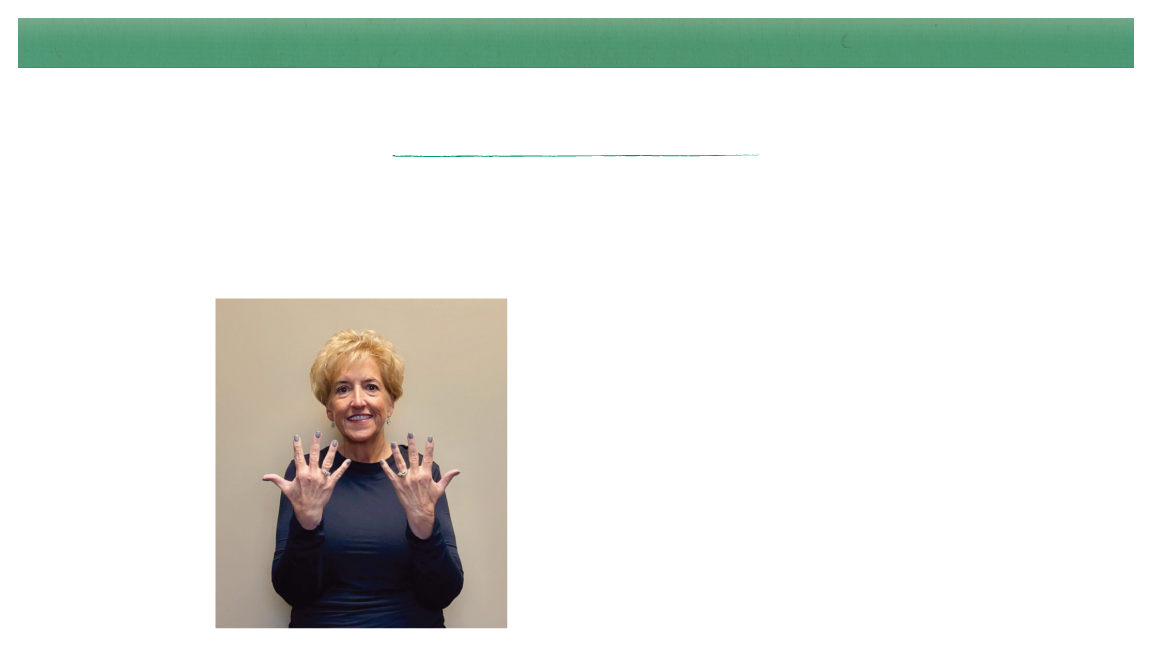 Memory Verse
Psalm 100:5
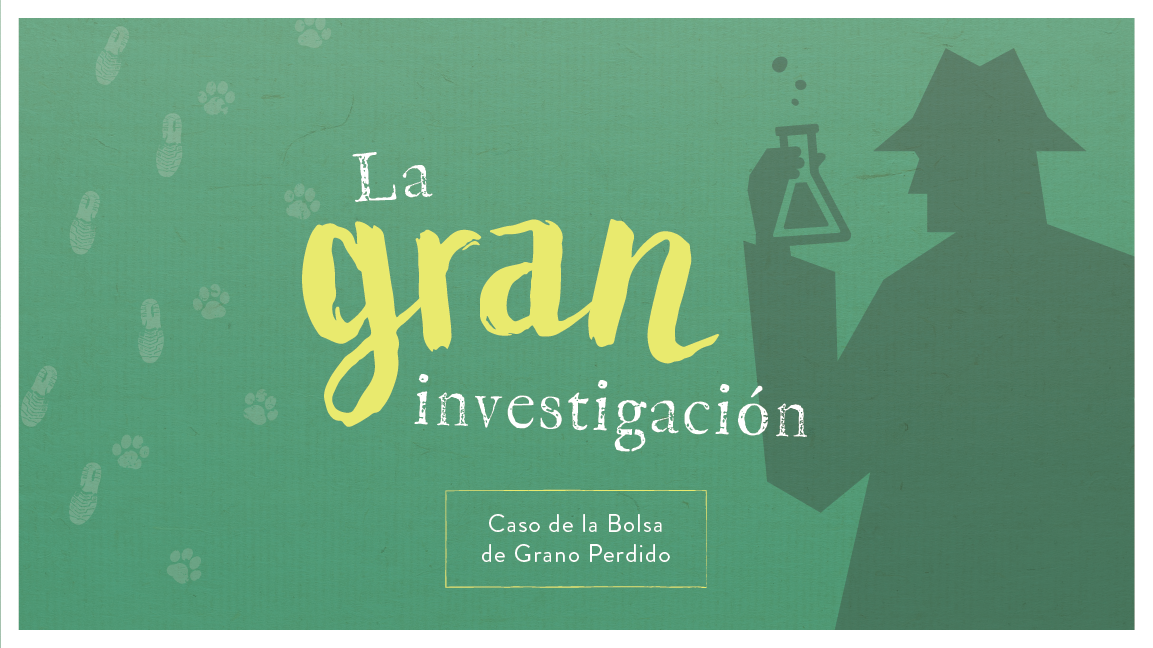 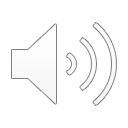 [Speaker Notes: Una vez en esta diapositiva, presione la barra espaciadora una vez para obtener el sonido del ladrido del perro.]
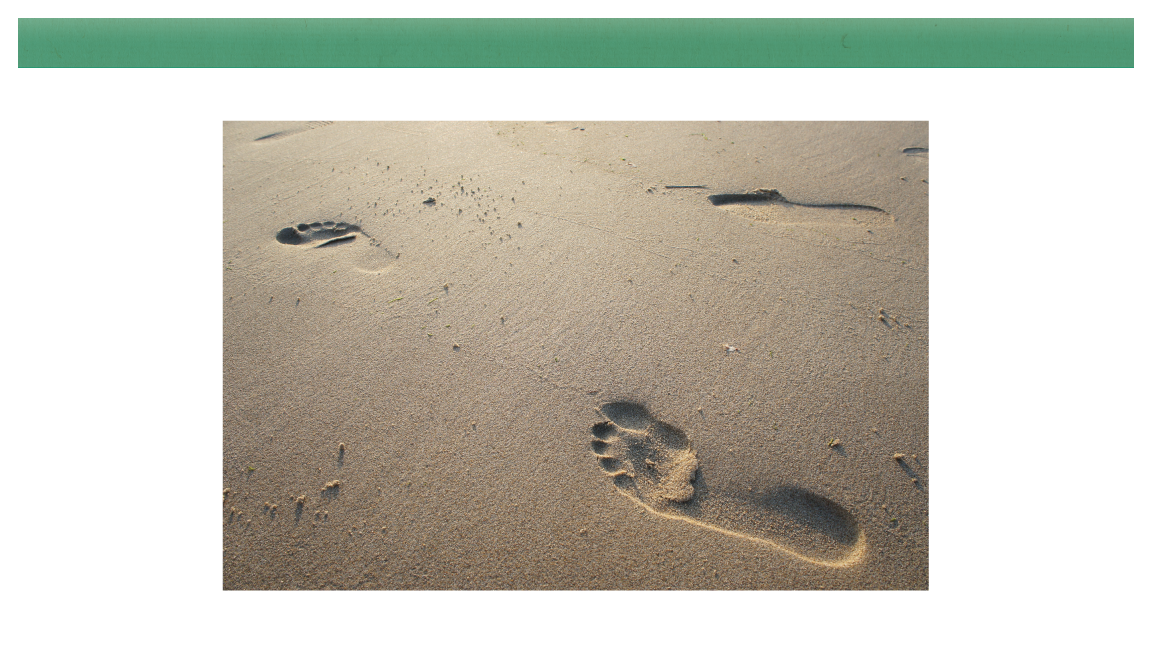 [Speaker Notes: Huellas en la arena.]
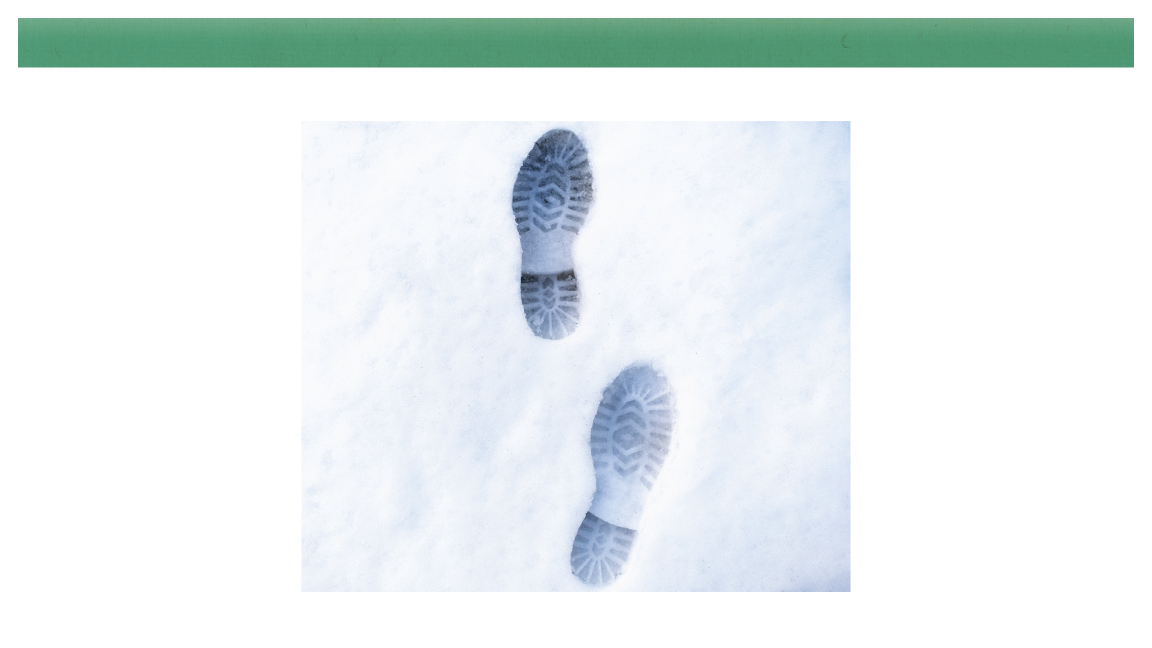 [Speaker Notes: Huellas en la nieve.]
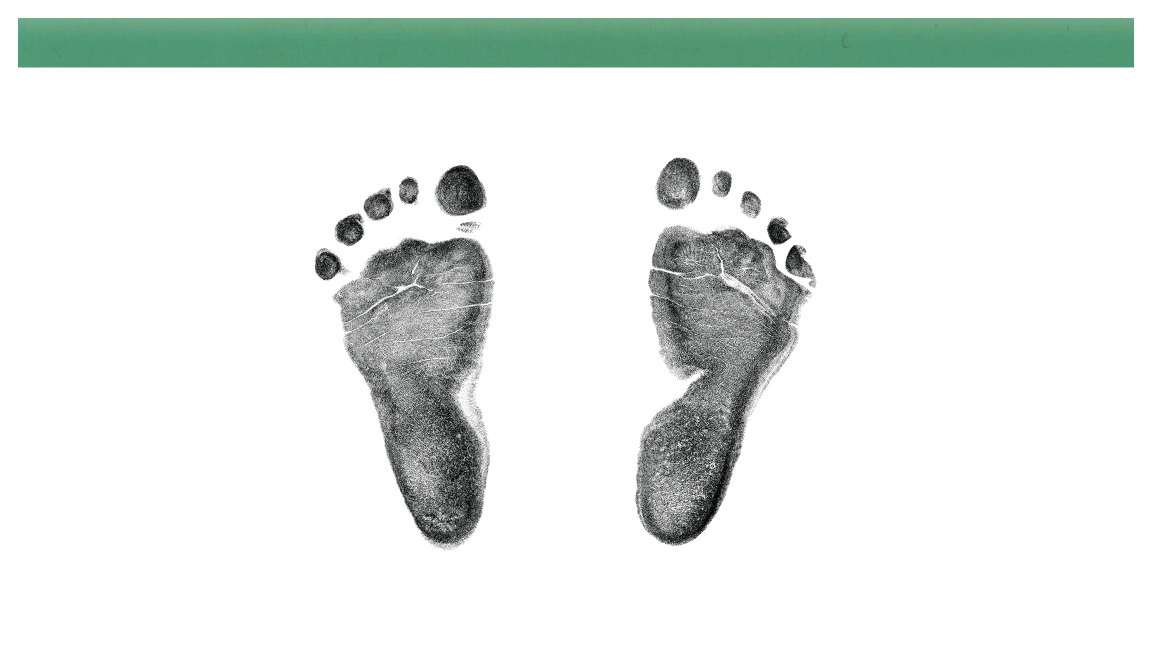 [Speaker Notes: Huellas de bebe.]
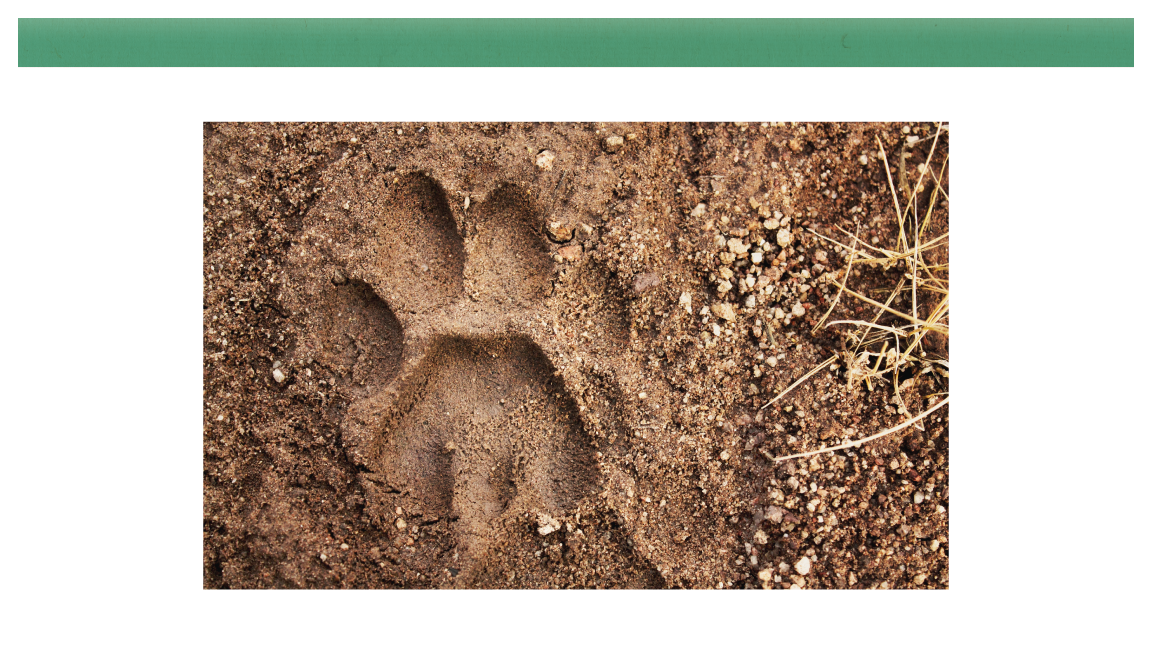 [Speaker Notes: Huella de pata de león]
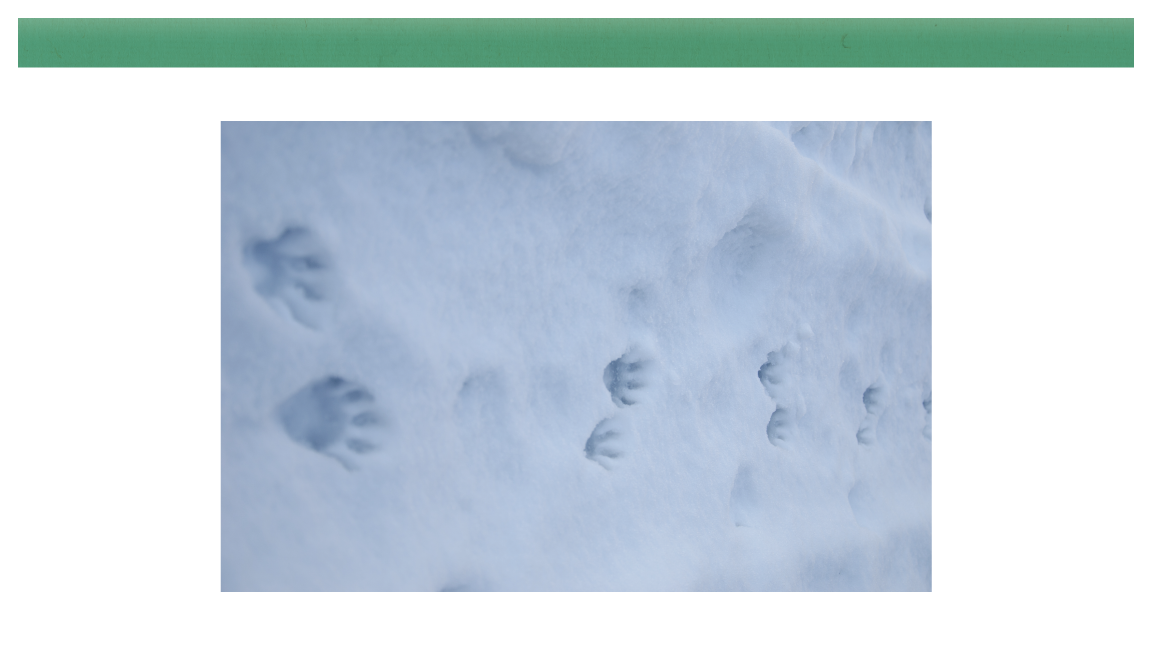 [Speaker Notes: Huellas de Mapache.]
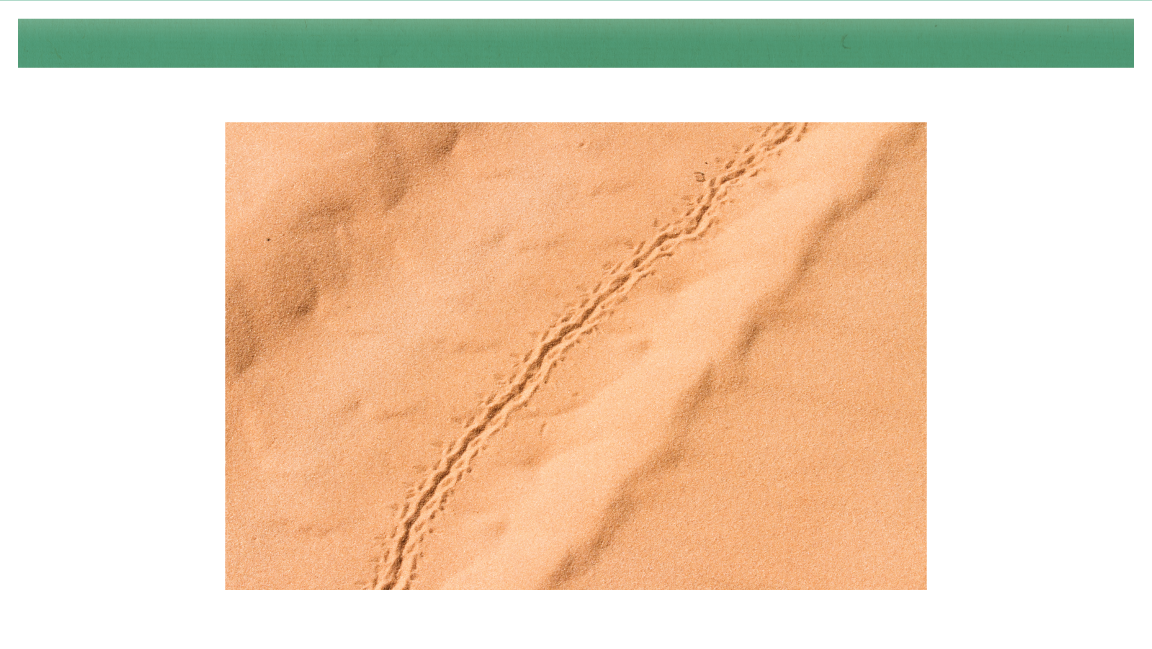 [Speaker Notes: Rastros de serpiente.]
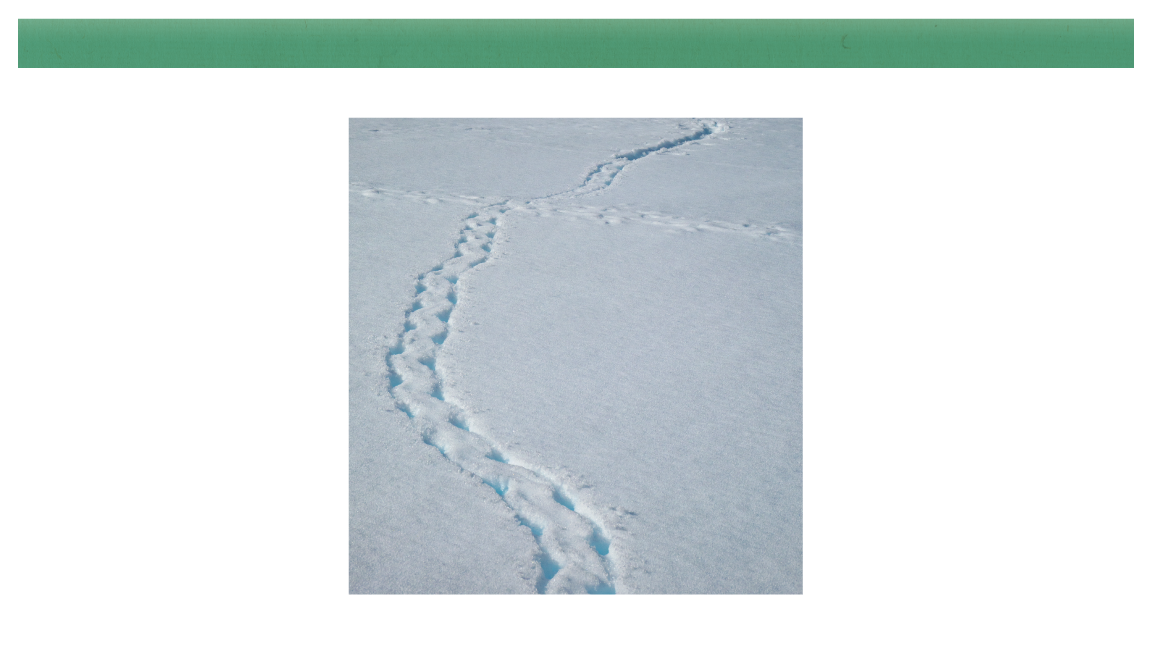 [Speaker Notes: Pista de trineos de pingüinos.]
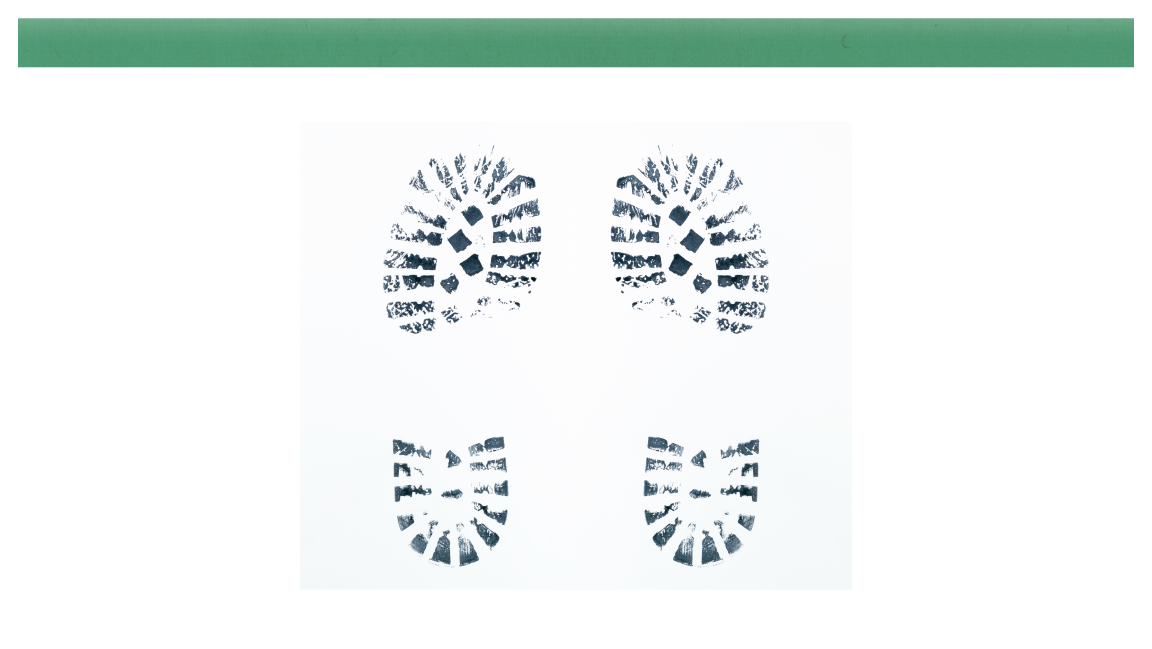 [Speaker Notes: Impresión de pintura de botas de goma.]
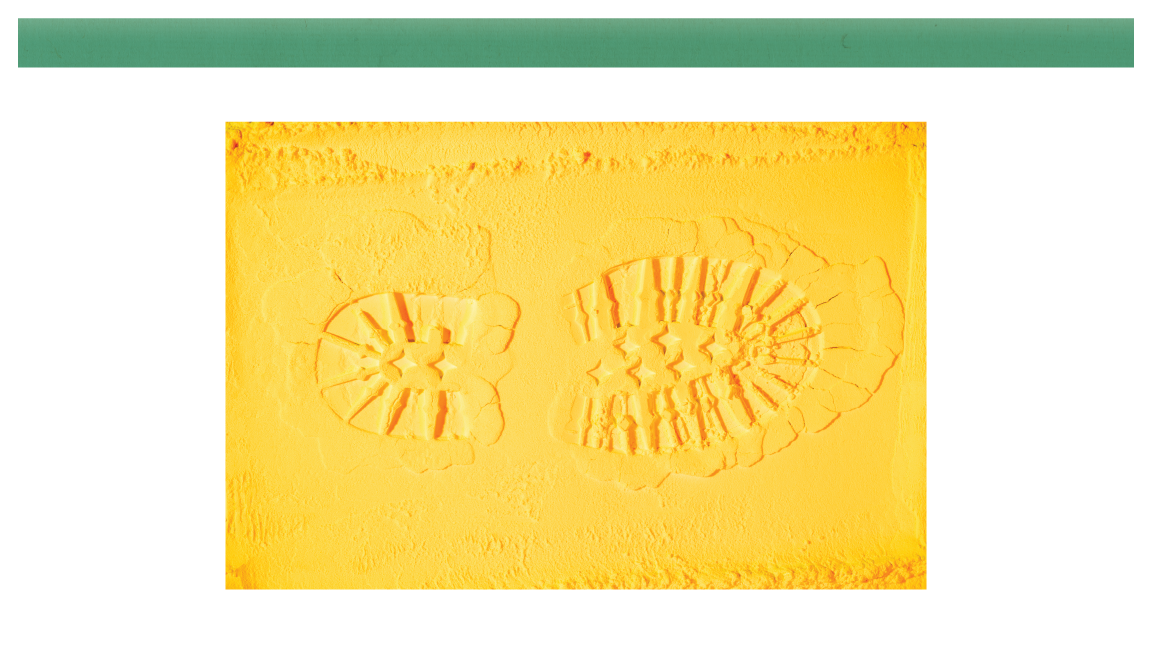 [Speaker Notes: Fundición de huella de zapato.]